Välkomna!

Uppstartsmöte Kulturveckan 2024
Onsdag 13 mars 2024 kl 18.00-19.00
Agenda
Förutsättningar för årets Kulturvecka:
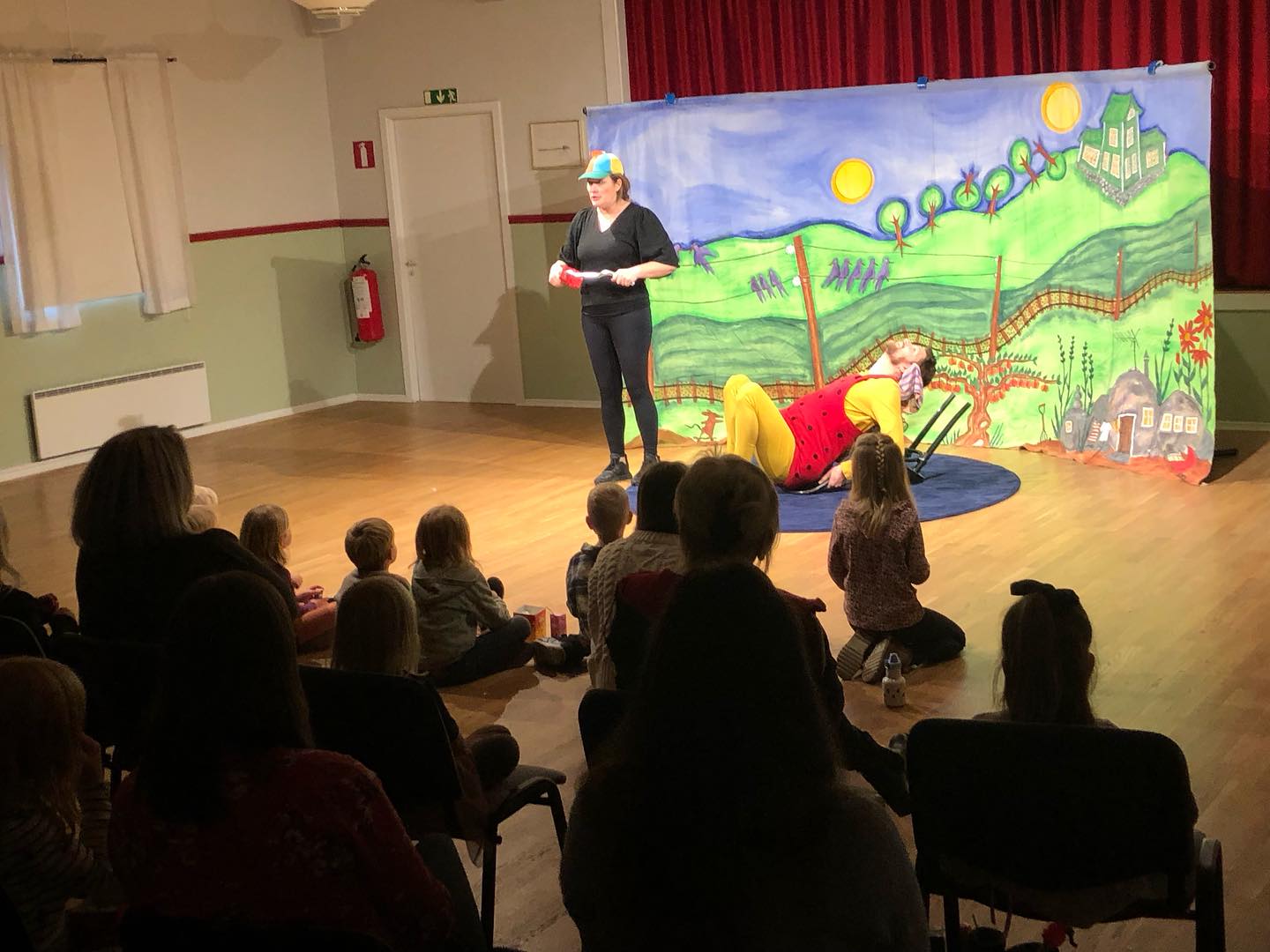 Syfte​
Datum​
Lokalerna ​
Invigningen​
Tema​
Anmälan​
Extra stöd​
Marknadsföring
Övrigt
Presentationsrunda
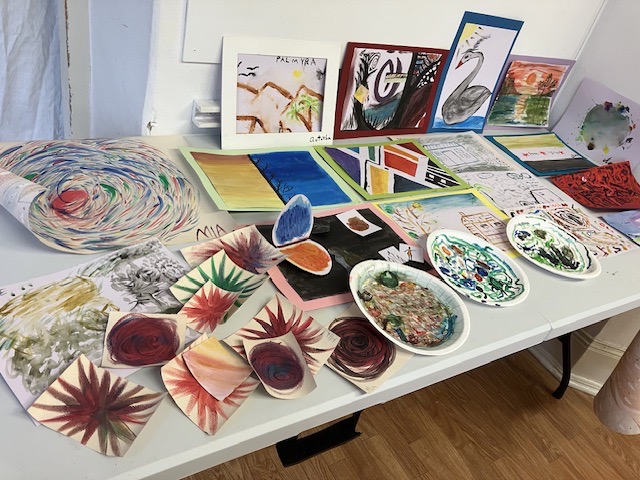 NamnVilken förening representerar du?
Syfte
Synliggöra den lokala kulturverksamhet som kulturföreningar, studieförbund, bygdegårdar, hembygdsgårdar och övriga kulturaktörer bedriver runt om i kommunen. I uppdraget ligger också att visa på kultursektorns bredd, vilket innebär att utbudet ska spegla olika konst- och kulturyttringar, samt rikta sig till olika målgrupper. ​
​
Kulturveckan ska kännas angelägen för och vara tillgänglig för kommunens alla invånare.
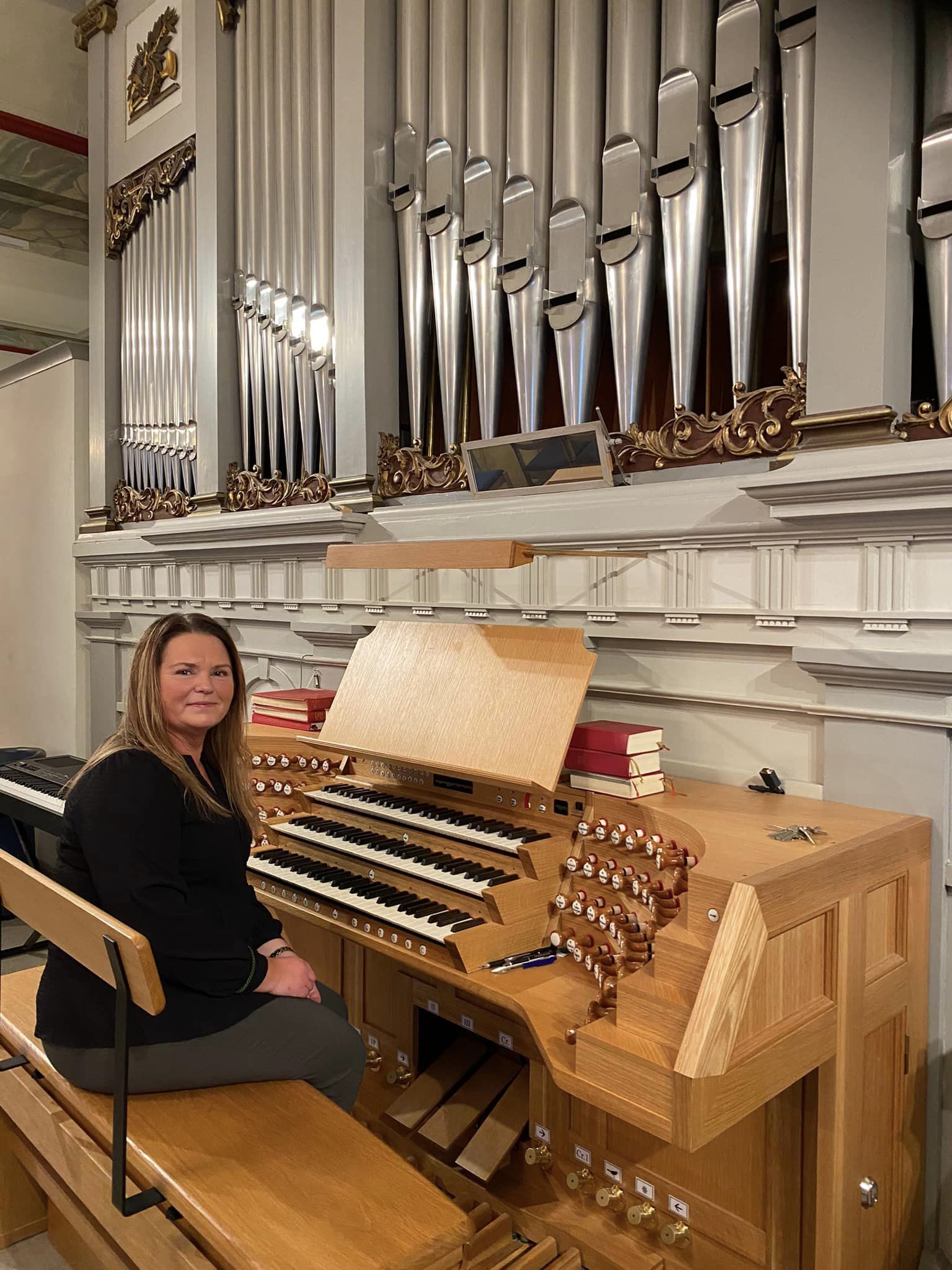 Kulturveckan 2024
Vecka 43, måndag – söndag 21 - 27 oktober​​
 ”Färre men värre” kan också vara ett sätt att undvika krockar​ - Samverkan​
 Mer koncentrerat, attraktivt program och lättare att marknadsföra ​
​
​
Lokaler under Kulturveckan
​
Folkets hus: Vänersborgs teater, Blå scenen och Festsalen​
Vänersborgs bibliotek: Vänersborg, Vargön och Brålanda​
Stora biografen ​
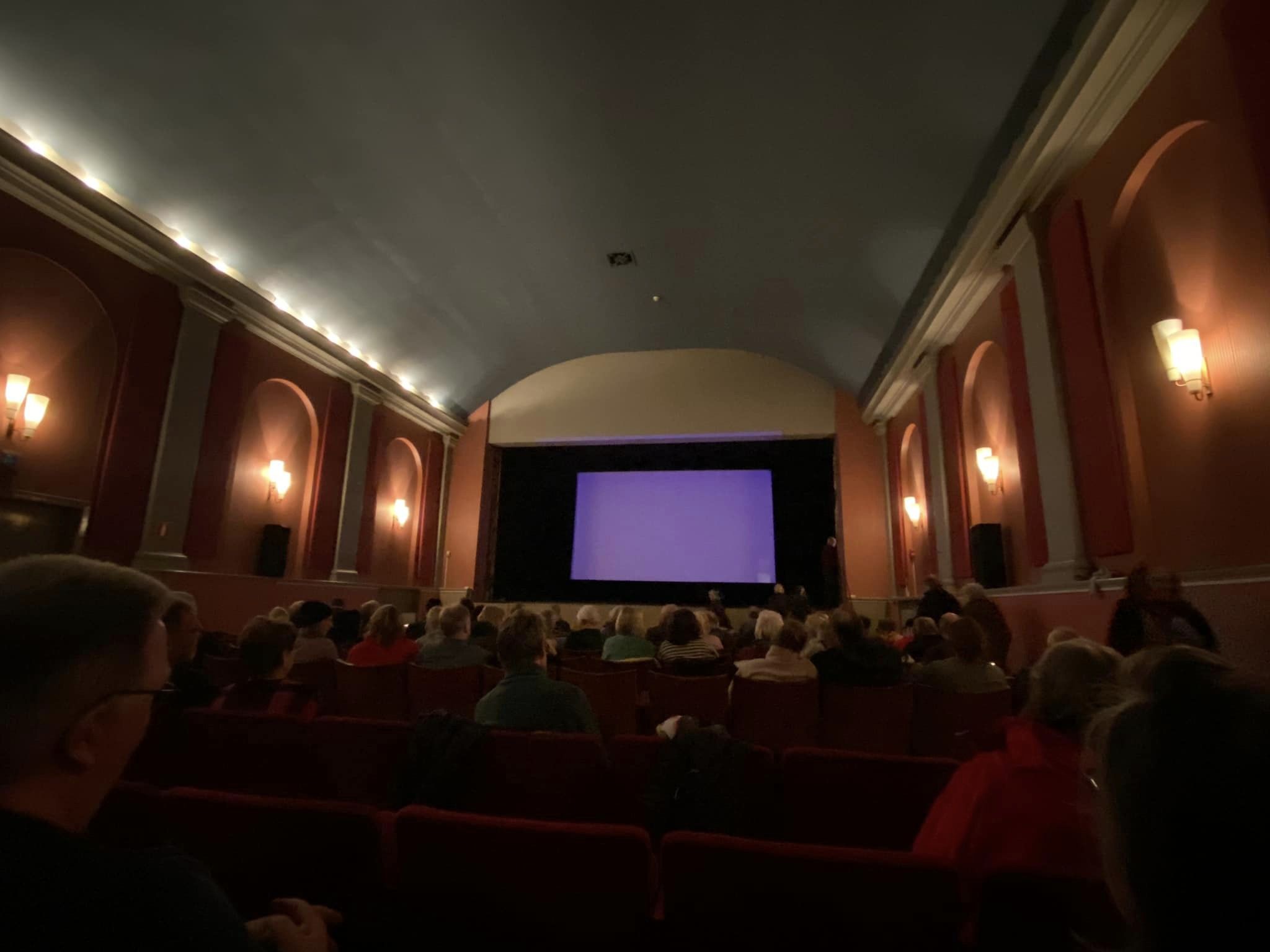 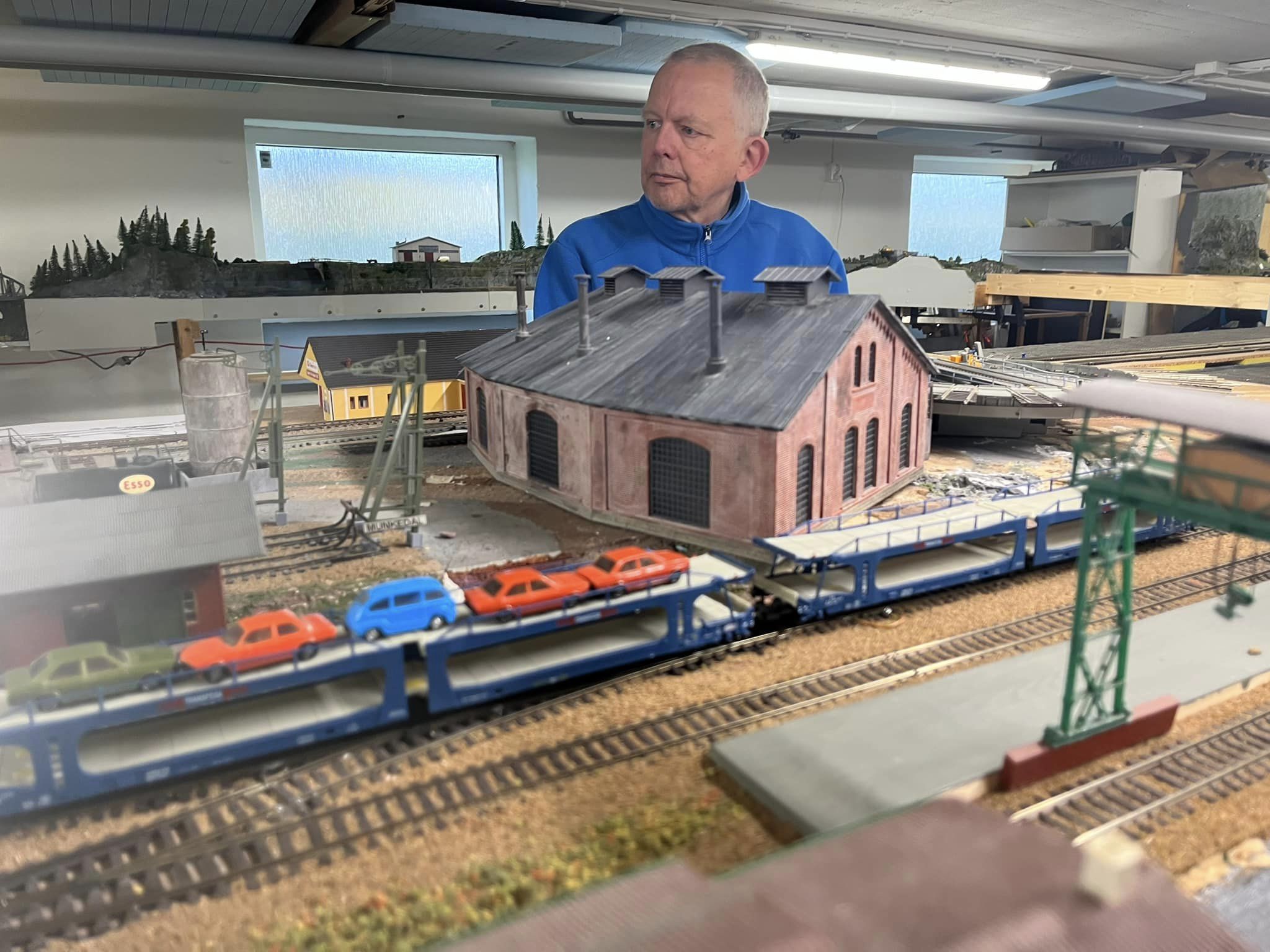 Behövs invigning? Behövs tema?
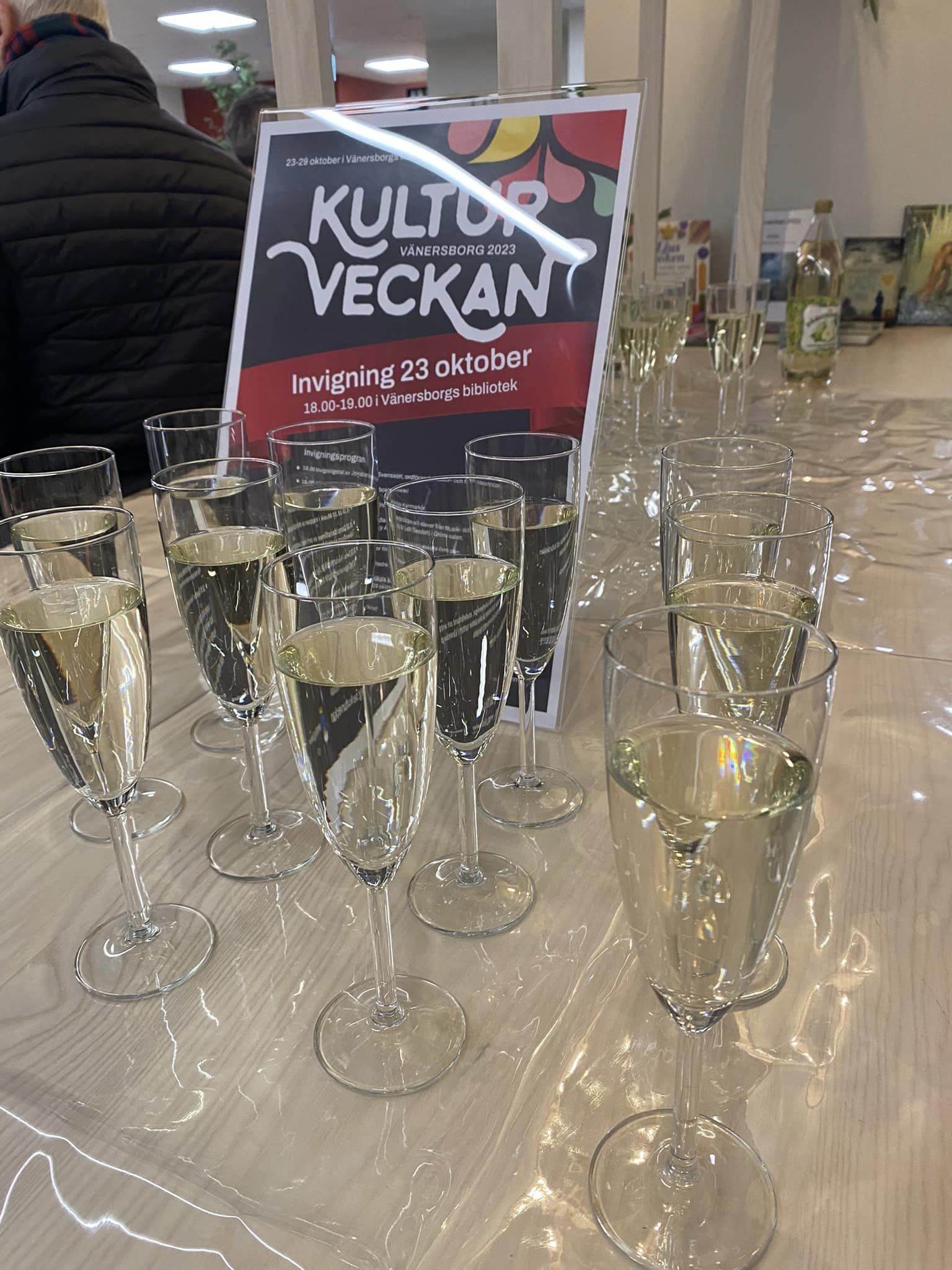 ​
Innehåll?​
Dag och tid?​
Plats?​
Syfte​
Medverka på invigningen – bjud in era föreningsvänner
Anmälan
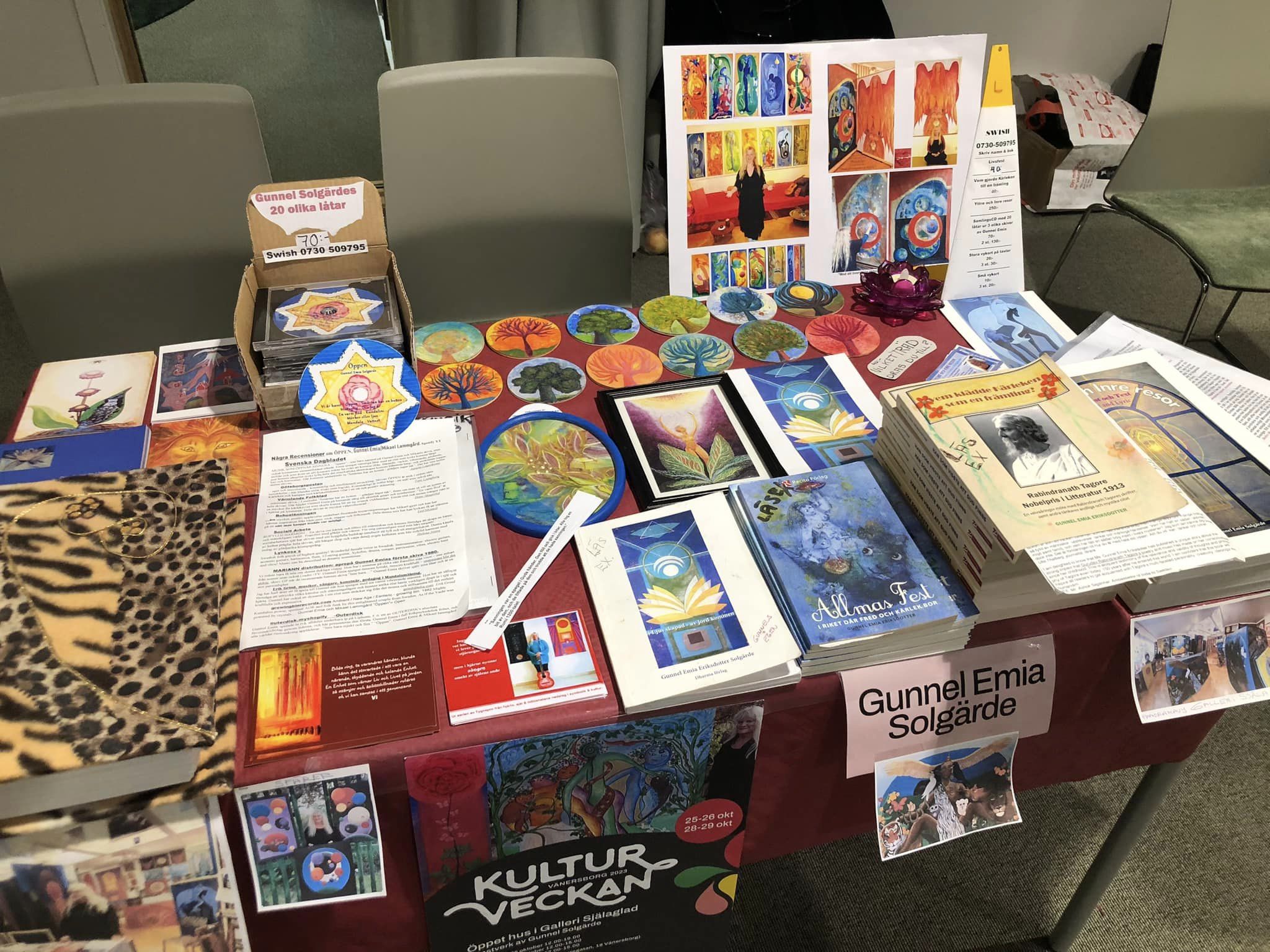 Digital anmälan är öppen! – hamnar i diariet​
Sista anmälningsdagen 15 juni 2024​ 

Vad händer om jag inte anmält mig?
Vad gör jag om jag inte kan beskriva min programverksamhet?​​
Klicka här för att komma till anmälan
Marknadsföring
Kommunen ansvarar för den övergripande marknadsföringen av Kulturveckan.

Rätt till hjälp med kostnadsfria affischer som trycks på kommuntryckeriet, upp till 20 st A3-affischer. 

Önskar du affischer ska detta anges i ansökningsformuläret.
Extra stöd under Kulturveckan
De kultur- och bygdegårdsföreningar som beviljats riktat verksamhetsbidrag 2024, kan få ut 2 000 kr för sin medverkan. De betalas ut efter medverkan på minst ett av Kulturveckans möten, arrangemang under Kulturveckan samt redovisning av publiksiffror.​
 Det finns i år inget extra stöd att kunna söka för att genomföra aktiviteter
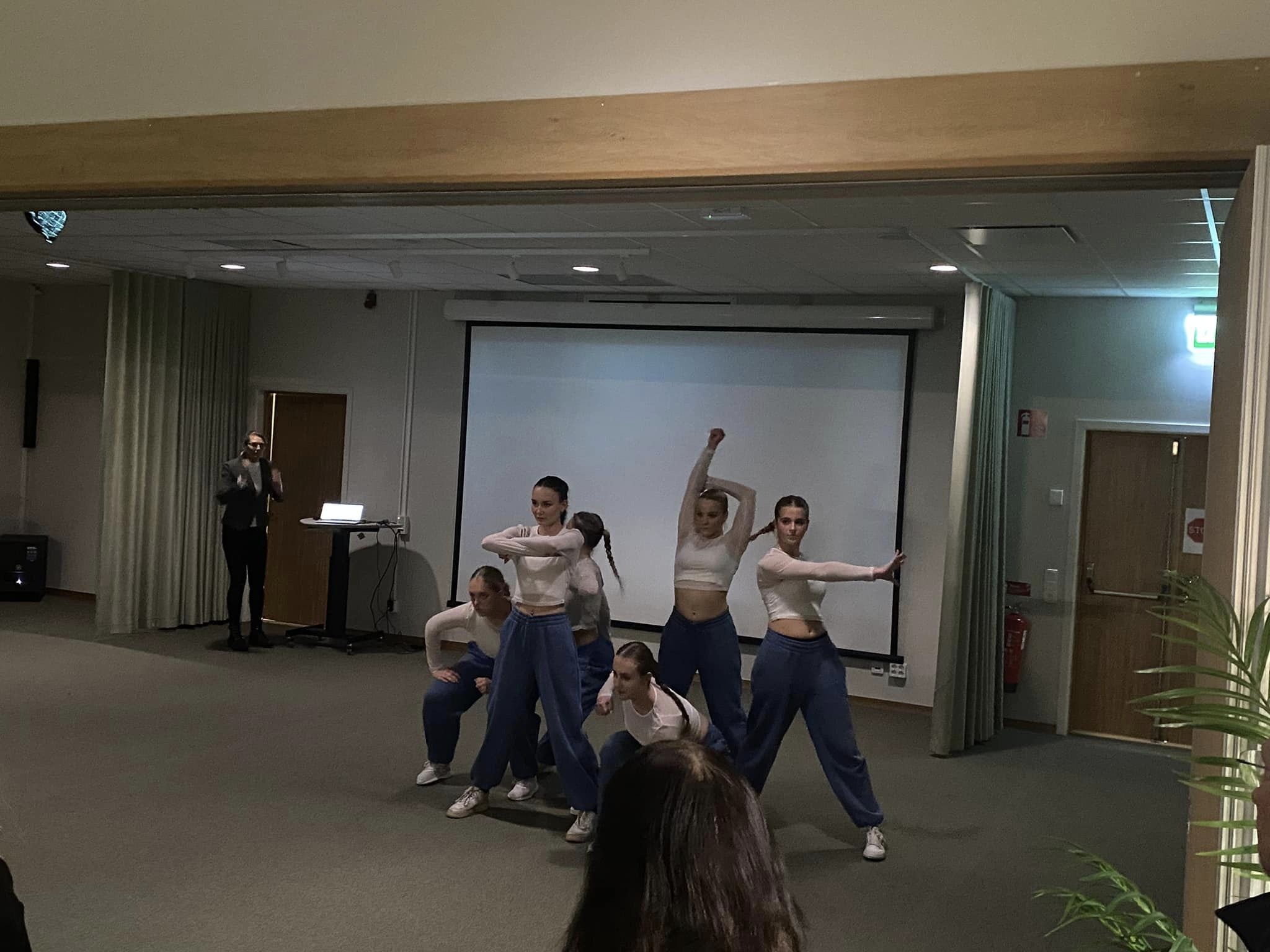 Samverkan
Kontaktuppgifter
Jessica Lindskog
Arrangemangssamordnare
Kultur och fritidsförvaltning
Telefon: 0521-72 21 93
E-postadress: jessica.lindskog@vanersborg.se

Malin Haglund
Enhetschef
Kultur och fritidsförvaltning
Telefon: 0521-72 14 08
E-postadress: malin.haglund@vanersborg.se
Vänersborgs kommun - attraktiv och hållbar i alla delar, hela livet
Kulturföreningarnas ordförande och kassörträff
Onsdag 13 mars kl. 19.00-20.00
Agenda
Presentationsrunda
Dagens gäst: Stefan Leijon, Vänersborgs kommunom Forums evenemangsfond, Vänersborgsgalan och Aqua blå
Kultur och fritid år 2024
Presentation
FöreningRoll i föreningen

Mötets gäst: Stefan Leijon marknadskoordinator Vänersborgs kommun
Om Forums evenemangsfond, Vänersborgsgalan, Aqua blå
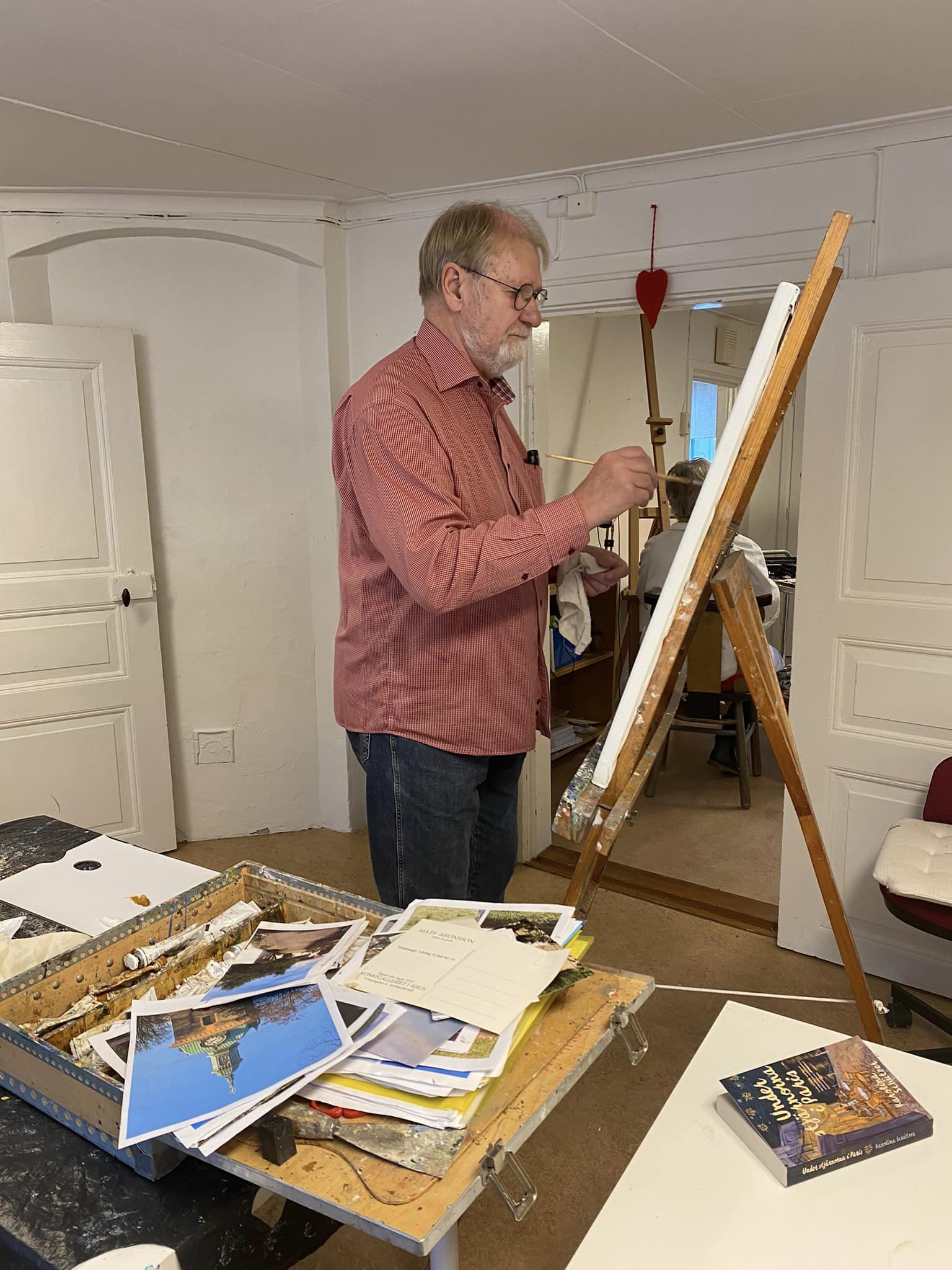 Årets kulturpristagare
Kulturpriset 2024 tilldelas Paul Nordholm för hans långa verksamhet inom konstlivet i Vänersborg. Paul är en engagerad och drivande medlem i föreningen Några målare, samt dirigent och musikalisk ledare för ÄggliKören.Idrottsledarpriset 2024 tilldelas Daniel Ekelöf i Frändefors IF för hans långa engagemang som ledare i klubben. Daniels är en trygg förebild som inkluderar alla oavsett prestation, förutsättning eller bakgrund.2024 års kulturstipendium tilldelas Julia Tienvieri som genom fördjupade kunskaper inom Bioart vill etablera sig i fältet. Julia är grafisk designer med spekulativ och kritisk design som förhållningssätt.
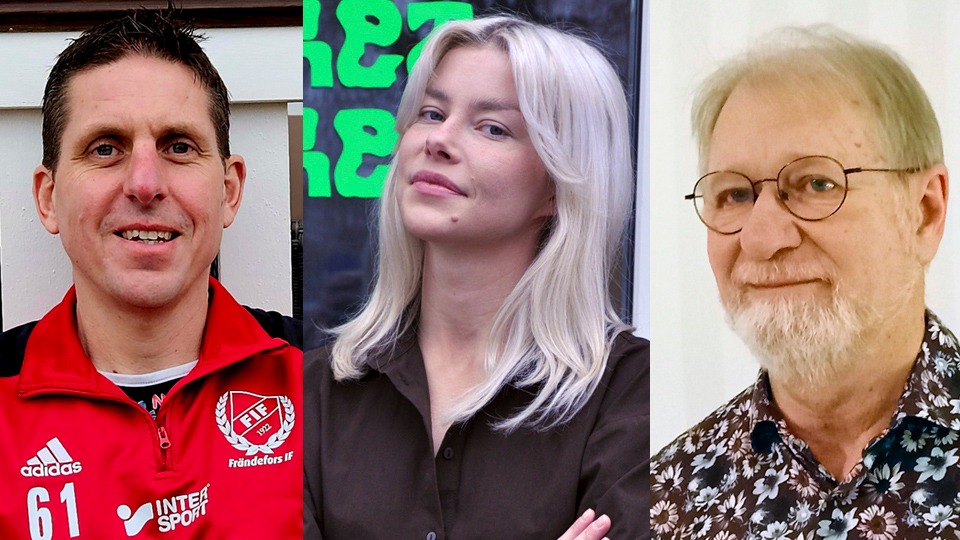 Hbtqi-månad i Vänersborg
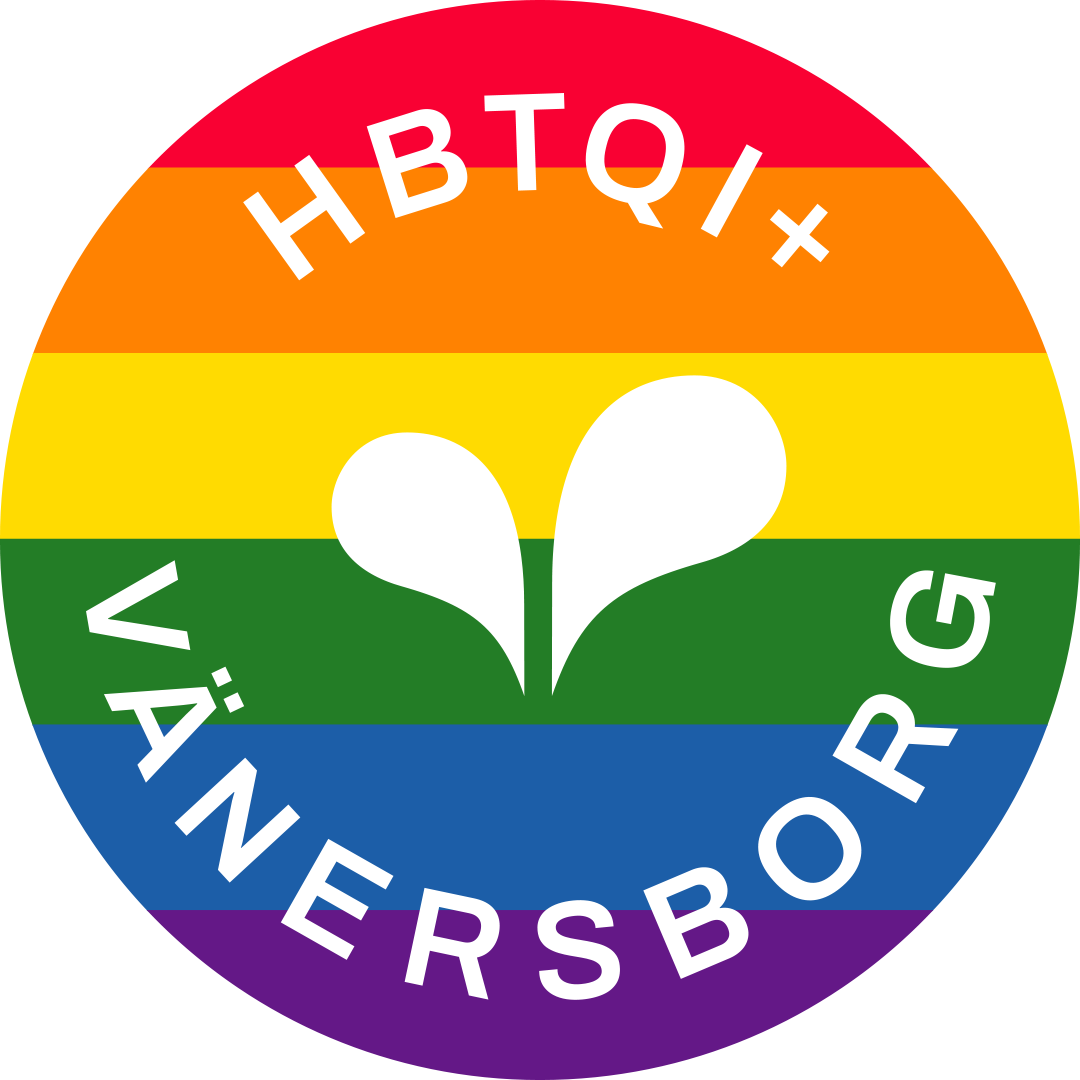 Ledord: synliggöra och kompetenshöjaProgram med massa spännande aktiviteter
Riktar sig till normsamhället och hbtqi-personersärskilt viktiga målgrupper barn/unga och seniorer

Två tips!
Cirkus Cirkör, familjeföreställningen Extra allt!
Föreläsning av RFSL på senior träffpunkt
2024
Musik- och kulturskolans vecka v.21 + Hållbarhetsveckan 18-24 maj
Aqua blå 5 – 9 juni
Sommarscen v. 24-28
Vänersborgs konsthall: Sommarsalong 19 juni – 24 augusti Tema: Vänersborg - Attraktiv och hållbar i alla delar, hela livet
Kulturhuset utredning och renoveringen. 
Museet: entré, kvällsöppet på torsdagar, Brätte-utställning
Kulturveckan v. 43Prenumerera på förvaltningens nyhetsbrev
Föreningarnas år
En höjdpunkt under året!
Kontaktuppgifter
Malin Haglund
Enhetschef
Kultur och fritidsförvaltning
Telefon: 0521-72 14 08
E-postadress: malin.haglund@vanersborg.se
Vänersborgs kommun - attraktiv och hållbar i alla delar, hela livet